無障礙建築物使用者特性 及相關設施設計重點
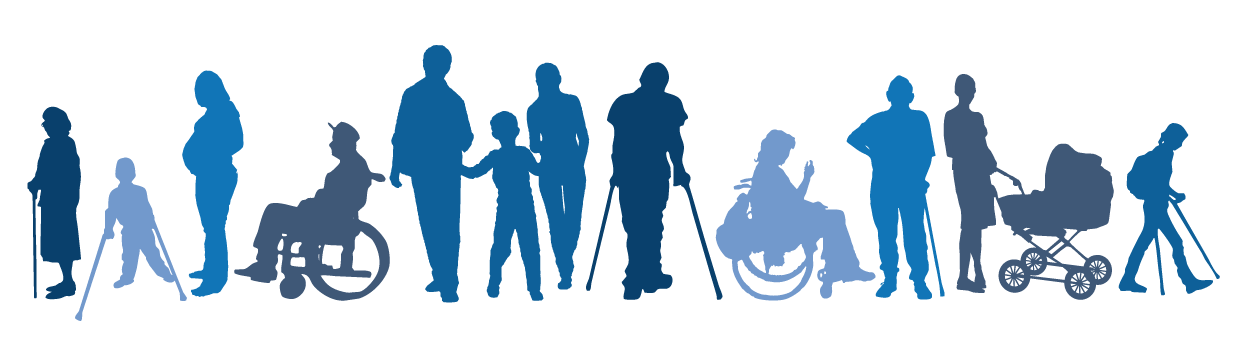 主講：楊檔巖建築師 講義：陳政雄建築師
46
1
無障礙建築物使用者特性 及相關設施設計重點
1-0.無障礙建築物使用者
2-0.無障礙的居住環境
3-0.無障礙設施設計重點
4-0.結語
46
2
1-0.無障礙建築物使用者
1-1.身心障礙者
1-2.高齡者與老化
1-3.無障礙環境使用者
46
3
1-1.身心障礙者
1.WHO的身心障礙定義 (1980)
損傷(impairment)：心理、生理、組織機能的
缺失或異常。
：由於損傷造成
生活活動能力之限制或喪失。
：由於失能造成不便， 妨礙完成社會應有的正常角色。
↓
失能(disability)
↓
障礙(handicap)
損傷≒失能≠障礙
46
4
1-1.身心障礙者
2. WHO國際健康功能與身心障礙分類
International Classification of Functioning, Disability and Health, ICF 2001
1)神經系統構造及精神、心智功能。
2)眼、耳及相關構造與感官功能及疼痛。
3)涉及聲音與言語構造及其功能。
4)循環、造血、免疫與呼吸系統構造及其功能。
5)消化、新陳代謝與內分泌系統相關構造及其功能。
6)泌尿與生殖系統相關構造及其功能。
7)神經、肌肉、骨骼之移動相關構造及其功能。
8)皮膚與相關構造及其功能。
46
5
1-1.身心障礙者
3.身心障礙者年齡分布
60 以上
512,720
45.9
資料來源：內政部統計處統計年報2012
46
6
1-2.高齡者與老化
(東京都立大學體育學研究室 1994)
46
7
1-2.高齡者與老化
生物性：生命体由出生而成長， 由成熟而衰退至死亡的過程。
生理性：組織器官的衰退，
如消化、呼吸及循環器官。 心理性：環境適應力的減退，
如遲鈍、不安、健忘、失智。 社會性：活動的引退，
如退休、讓權、脫友、離親、喪偶。
年齡
65 歲 (WHO)
0 歲
老化
陳政雄 2003
46
8
1-2.高齡者與老化
年齡
一級老化(75%)：健康(完全自立)
白髮、皺紋、變矮， 感覺、反應、免疫力衰退
二級老化(20%)：障礙(需要輔助)
疾病、不活動、不良習慣 三級老化( 5%)：臥床(必需照護)
慢性病、失能、失智
65 歲 (WHO)
前期老人(young old)：65-74 歲 後期老人(old old)：75 歲以上
0 歲
老化
陳政雄 2003
46
9
1-2.高齡者與老化
高齡者
行動不便者 + 生活不便者
日常生活動作能力(Activities of Daily Living, ADL) (東京都社會福祉基礎調查報告書─高齡者的生活實態，1995年)
46
10
1-3.無障礙環境使用者
1.行動不便者：
肢體、視覺、聽覺障礙者。
2.生活不便者：
智能、認知障礙者
3.暫時不便者
兒童、孕婦、 抱小孩的媽媽、 提重物的人、 受傷的人。
：
46
11
2-0.無障礙的居住環境
2-1.二十一世紀的環境觀
2-2.無障礙環境的概念
2-3.無障礙環境的內涵
46
12
2-1.二十一世紀的環境觀
無障礙環境
(可用)
通用環境
(好用)
友善環境
(喜歡用)
46
13
2-1.二十一世紀的環境觀
●有障礙的喇叭鎖把手●無障礙的水平短把手●通用的垂直長把手●友善的垂直水平長把手
46
14
2-2.無障礙環境的概念
尺寸(順手)
尺度(順心)
環境度(順眼)
便利
自立
共生
道具

設備、輔具
建築
都市
住宅、醫院
交通設施
公共建築物
公園綠地、水岸
(陳政雄，2003)
46
15
2-3.無障礙環境的內涵
1.自助用具
粗手把用具、刀叉
46
16
2-3.無障礙環境的內涵
2.生活輔具
柺杖 助行器 輪椅 昇降機 平頂吊車
(21世紀神器)
46
17
2-3.無障礙環境的內涵
3.建築設備
溫水洗淨馬桶 和洋折衷浴缸 扶手 無障礙電梯
46
18
2-3.無障礙環境的內涵.
4.單元空間
化妝室 浴室、廁所 臥室 餐廳、廚房 起居室
書房
工作室
46
19
2-3.無障礙環境的內涵.
5.建築物
住宅 商店 學校 醫院
公共建築物
46
20
2-3.無障礙環境的內涵.
6.都市規劃
道路系統
(路網、剖面)
交通工具
(不同速度)
公園綠地
親水設施
46
21
3-0.無障礙設施設計重點
3-1.水平移動設施
3-2.垂直移動設施
3-3.廁所盥洗室設計重點
46
22
3-1.水平移動設施
1.輪椅
1)高低差
0.5cm以下者得不受限制，
0.5cm至3cm者，應設置1/2斜角處理。
3cm以上者，應設置坡道、昇降設備、輪椅升降台。
46
23
3-1.水平移動設施
1.輪椅
1)高低差
(J044-48)
46
24
3-1.水平移動設施
1.輪椅
2)操作空間
46
25
3-1.水平移動設施
1.輪椅
3)開門
(J044-80)
側牆(J104-92)
輔助把手
46
26
3-1.水平移動設施
1.輪椅
4)可及性
46
27
3-1.水平移動設施
2.室外通路
1)人行道 排水溝格柵應與行進方向垂直， 格柵淨孔距不得大於1.3公分。
46
28
3-1.水平移動設施
2.室外通路
2)引導設施 標示清楚，以專用道
分開不同速度的無障礙交通環境。
46
29
3-1.水平移動設施
2.室外通路
2)引導設施 以音響引導視障者。
46
30
3-1.水平移動設施
2.室外通路
2)引導設施 以路緣石、花台、人工鋪面與草地邊界等引導視障者。 引導標示的設計：
顏色重於圖騰、 圖騰重於文字。
46
31
3-1.水平移動設施
3.室內走廊
1)一般通路之淨寬 為a=120cm以上， 柱位、門等突出部 為b=120cm以上。
2)設置扶手，
以維持平衡、引導路徑。
3)防滑地板材質。
4)採用寬型、附夜燈之
雙向電源開關。
46
32
3-2.垂直移動設施
1.樓梯
1)樓梯形狀應為折梯， 應設無梯級平台。
2)避免使用 直梯、迴轉梯。
3)樓梯之
往上梯級應退後一階。 最上段應避免侵入通路， 最下段應避免突出通路。
46
33
3-2.垂直移動設施
1.樓梯
4)照明 樓梯照明應避免造成陰影 樓梯上下處應設置腳燈。 電源開關應為雙向開關， 並集中一處。(J224-91)
。
46
34
3-2.垂直移動設施
2.坡道
1)引導標誌
2)寬度(一般90cm，替代樓梯150cm)
3)坡度(室內1/12-室外1/20)
4)止滑地面(不可設置導盲磚)
5)平台(每升高75cm，設150cm×150cm)
6)防護設施
7)扶手(端部不必延伸30cm)
8)腳燈
46
35
3-2.垂直移動設施
3.扶手
1)扶手形狀與尺寸 不宜太粗而影響握持， 離牆空隙太近而傷到手。
2)扶手支撐 應垂直扶手， 以免妨礙行進的順暢。
46
36
3-2.垂直移動設施
3.扶手
3)防勾撞處理 樓梯扶手應於兩端水平延伸30cm以上， 端部或轉角處，得考慮向牆壁或向下彎曲等。
46
37
3-2.垂直移動設施
3.扶手(J224-45)
4)連續性扶手 轉角處可斷開，以防碰撞。
不連續扶手端部距離應小於肩膀寬度，可設置活動扶手。
46
38
3-2.垂直移動設施
4.昇降機
1)引導設施 主要入口樓層之昇降機應設置突出牆面的標誌。 設置於呼叫鈴前方的引導設施， 使用不同材質即可，
不一定使用導盲磚。
46
39
3-2.垂直移動設施
4.昇降機
2)昇降機門 應為水平橫向自動開關門， 應維持開啟狀態大於5秒。 機廂與地板之 水平間隙小於3.2cm。 機廂門開小窗。
46
40
3-2.垂直移動設施
4.昇降機
3)昇降機廂 升降機門淨寬大於90cm， 深度大於135cm(含扶手空間)。 集合住宅機廂門淨寬大於80cm， 機廂深度大於125cm。 機廂內至少兩側需設置扶手， 可以水平固定，免防勾撞處裡。 面對機廂門之後側牆 需設置安全後視鏡。
46
41
3-3.廁所盥洗室設計重點
1.無障礙廁所
橫拉門、外推門 輪椅迴轉空間 扶手、靠背
46
42
3-3.廁所盥洗室設計重點
1.無障礙廁所
●橫拉門、外推門
●輪椅迴轉空間
●扶手、靠背
●求助鈴
●嬰兒椅
●尿布檯
●置物架
46
43
3-3.廁所盥洗室設計重點
44
2.小便器
無障礙小便器宜設置於男廁， 使用空間100cm寬。 突出端離地面小於35-38cm， 兩側及前方設置扶手，高120cm。
46
4-0.結語
1.無障礙環境的三目標：
去除生活環境障礙；增加社會參與機會； 安全、便利、舒適。
2.無障礙環境的三原則：
沒有障礙就不必無障礙；有障礙就一次解決；
分解動作，各別處裡。
3.無障礙環境的三大柱：
高低差；操作空間；設施設備。
46
45
無障礙建築物使用者特性 及相關設施設計重點
陳政雄 建築師+副教授
46
46